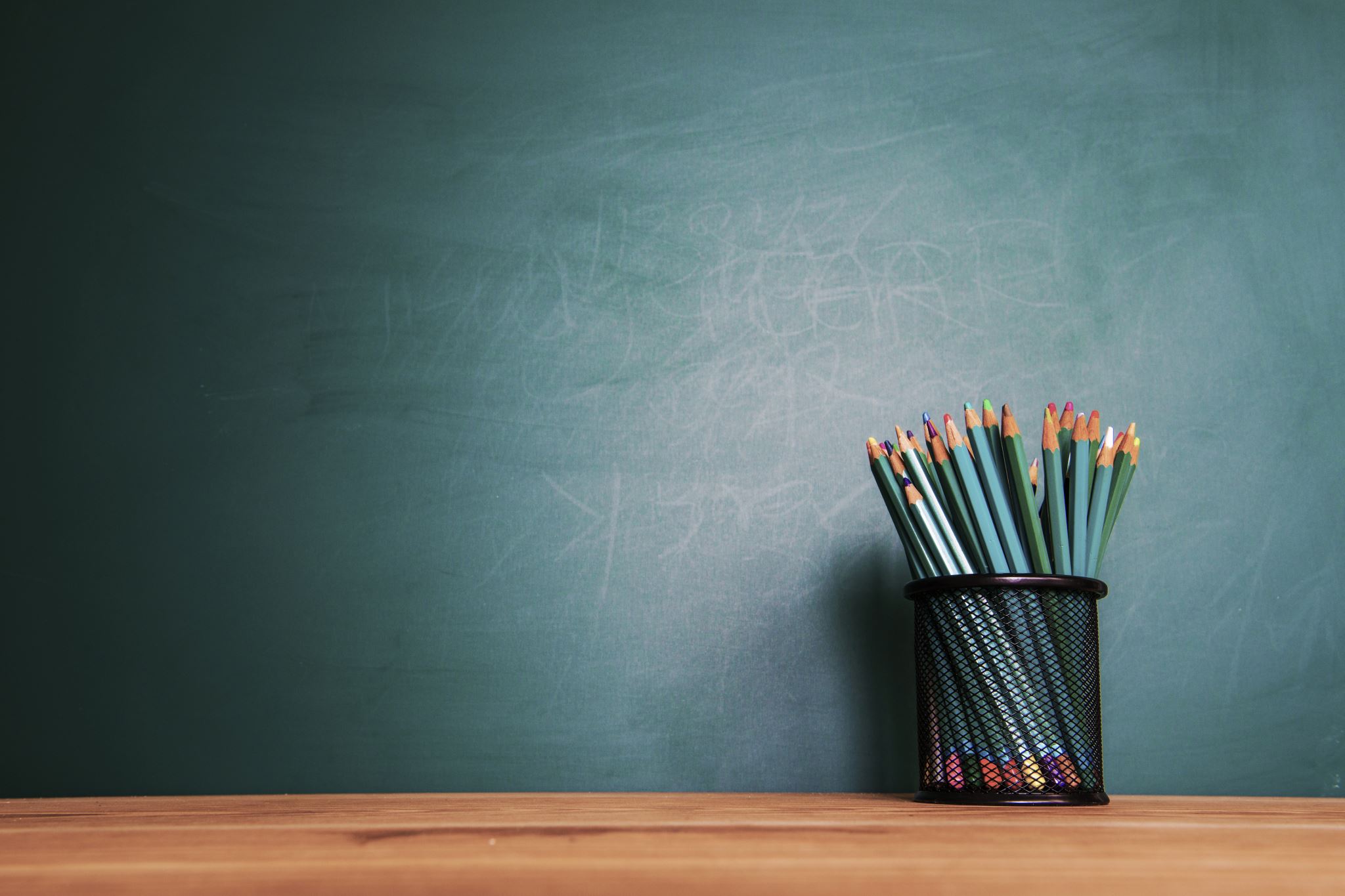 1º de bachillerato
Instrucciones para realizar tu espacio de aprendizaje
La clase se divide en 4 grupos.
El profesor reparte la hoja de ejercicios.
Antes de empezar a escribir,  los cuatro miembros del grupo piensan en cómo realizar los ejercicios propuestos.
Se debate, se proponen ideas.
El siguiente paso es escribir los ejercicios.
A continuación puesta en común.
Por último generar un único documento digitalizado.
Margarita López Esteban